Prawo międzynarodowe publicznenormy p.m.p. – budowa i podział
© Łukasz Stępkowski
Budowa normy prawnej w P.M.P.
Typowy/a prawnik/czka™ jest przyzwyczajony/a do trójelementowej struktury normy prawnej – hipoteza, dyspozycja, sankcja, a ewentualnie do struktury dwuelementowej, hipoteza-dyspozycja, w ramach jednego przepisu
Jesteśmy (tj. ci, którzy przeczytali leksykon WdP) przyzwyczajeni do tego, że norma prawna może mieć względnie (niektóre normy prawa cywilnego) i bezwzględnie obowiązujący (prawo administracyjne, prawo karne) charakter; zazwyczaj jednak nie jest wymagany akt przyjęcia stosowania normy przez jednostkę, a organ stosujący prawo (typu sąd, organ administracyjny) może ustalić w danej sprawie w sposób indywidualny i konkretny skutki prawne dla jednostki na podstawie normy generalnej i abstrakcyjnej (norma ustawy > wyrok/decyzja)
Normy o charakterze generalnym i abstrakcyjnym są pogrupowane hierarchicznie w system prawa, w centrum którego („na szczycie” hierarchii) znajduje się zazwyczaj norma konstytucyjna
Norma prawna pojawia się albo jest usuwana w systemie prawa z tytułu działalności prawodawczej, zazwyczaj z tytułu działalności organu państwowego
Budowa normy prawnej w p.m.p.
W przypadku normy prawnej prawa międzynarodowego publicznego, zyskuje ona swoją moc obowiązującą raczej dzięki konsensowi państw, a pomocniczo dzięki zasadom dobrej wiary i pacta sunt servanda (A. Kozłowski, Interpretacja systemowa prawa międzynarodowego [w:] tenże i J. Kolasa (red.) Rozwój prawa międzynarodowego – jedność czy fragmentacja?, Wrocław 2007, s. 175)
Prawo międzynarodowe nie jest systemem zupełnym, z racji ciągłego rozwoju; nie obejmuje ono całości zachowań podmiotów tego prawa (tamże)
Nie można zasadniczo mówić o normie „konstytucyjnej” w p.m.p., która nie czerpałaby mocy z zasady konsensualizmu (ibidem, s. 176-177)
Efekt: z konstrukcyjnego punktu widzenia, norma prawa międzynarodowego nie ma wyraźnie wykształconego elementu sankcji
Budowa normy prawnej w p.m.p.
Mimo, że zasadniczo ‚niekonsensualnych’ norm o charakterze konstytucyjnym w systemie prawa międzynarodowego publicznego znaleźć nie można, to jednak wskazuje się na konstytucyjny charakter Karty Narodów Zjednoczonych (J. Kolasa, Normatywne podstawy jedności prawa międzynarodowego [w:] ibidem, s. 14), przede wszystkim dlatego, że wokół KNZ następuje rozwój systemu prawnego ONZ
„Konstytucyjny” charakter KNZ odzwierciedlony w art. 103 KNZ
In the event of a conflict between the obligations of the Members of the United Nations under the present Charter and their obligations under any other international agreement, their obligations under the present Charter shall prevail.
W razie sprzeczności pomiędzy obowiązkami członków Narodów Zjednoczonych, wynikających z niniejszej Karty, a ich obowiązkami wynikającymi z jakiegoś innego porozumienia międzynarodowego, pierwszeństwo będą miały ich obowiązki wynikające z niniejszej Karty.
Zewnętrzny wymiar KNZ: art. 2 ust. 6 
Organizacja dopilnuje, żeby państwa, nie będące członkami Narodów Zjednoczonych, postępowały zgodnie z niniejszymi zasadami o tyle o ile mogłoby to być niezbędne do utrzymania międzynarodowego pokoju i bezpieczeństwa.
Budowa normy prawnej w p.m.p.
Pierwszeństwo KNZ i zobowiązań nakładanych na jej podstawie doznaje niekiedy ograniczenia skuteczności w prawie Unii Europejskiej
Wyrok Trybunału Sprawiedliwości (wielka izba) z dnia 3 września 2008 r.
Yassin Abdullah Kadi i Al Barakaat International Foundation przeciwko Radzie Unii Europejskiej i Komisja Wspólnot Europejskich, sprawy połączone C-402/05 P oraz C-415/05 P, EU:C:2008:461, http://eur-lex.europa.eu/legal-content/PL/TXT/?qid=1510516748988&uri=CELEX:62005CJ0402
Rezolucja RB ONZ wykonywana przez rozporządzenie prawa Unii
TS wskazuje, że wprawdzie nie kontroluje KNZ i rezolucji RB ONZ co zgodności z prawem i nie jest w stanie podważyć pierwszeństwa KNZ w zakresie prawa międzynarodowego (pkt 287, 288), to jednak TS może kontrolować unijne środki wykonujące zobowiązania międzynarodowe wynikające z KNZ (pkt 300), a KNZ miałaby pierwszeństwo nad prawem wtórnym Unii, ale nie nad prawem pierwotnym (pkt 308)
Budowa normy prawnej w p.m.p.
Przymiot obowiązywania normy prawa międzynarodowego, zdaniem Międzynarodowego Trybunału Sprawiedliwości, nie jest uchylany przez nieistnienie organu, który mógłby zapewnić skuteczność tej normie
„(…) the  absence  of  a  court  or  tribunal  with  jurisdiction  to   resolve  disputes  about  compliance  with  a  particular  obligation  under   international  law  does  not  affect  the  existence  and  binding  force  of  that   obligation.  States  are  required  to  fulfil  their  obligations  under  international  law,  including  international  humanitarian  law  and  international   human rights law, and they remain responsible for acts contrary to inter - national law which are attributable to them (MTS, wyrok z 3.02.2015 Chorwacja pko Serbii, s. 46 nb. 86, http://www.icj-cij.org/files/case-related/118/118-20150203-JUD-01-00-EN.pdf )
Budowa normy prawnej w p.m.p.
Aby jakaś norma prawa międzynarodowego mogła wywrzeć skutek wobec danego państwa, to ta norma musi być przeciwstawialna (opposable) temu państwu
W myśl potrzeby zaistnienia konsensu, przeciwstawialność zasadniczo wynika z konsensualnego wyrażenia zgody na związanie się przez państwo daną normą
Przykłady : zawarcie umowy międzynarodowej, praktykowanie zwyczaju międzynarodowego z opinią, że należy go uznać za prawo, wyrażenie zgody na jurysdykcję MTS, który następnie wydał orzeczenie, wyrażenie przez państwo aktu jednostronnego, opinio iuris państw i treść ich systemów krajowych co do istnienia ogólnej zasady prawa międzynarodowego (por. co do ostatniego przykładu B. Mielnik, Prawo wewnętrzne jako źródło prawa międzynarodowego [w:] J. Kolasa (red.) Istota źródła w porządku prawa międzynarodowego, Wrocław 2016, s. 318-319)
Budowa normy prawnej w p.m.p.
Mimo, że zasadniczo do wywołania przeciwstawialności potrzebny w p.m.p. jest konsens, to istnieją jednak takie normy prawa międzynarodowego, które nie potrzebują wyraźnej zgody państw w celu związania się nimi
Imperatywne normy prawa międzynarodowego, vel. normy peremptoryjne (ius cogens)
Normy (zobowiązania) erga omnes
Wszystkie normy peremptoryjne są normami erga omnes, ale nie wszystkie normy erga omnes są normami peremptoryjnymi (R. Kwiecień, Konstytucja społeczności międzynarodowej [w:] A. Wnukiewicz-Kozłowska (red.) Aksjologia współczesnego prawa międzynarodowego, Wrocław 2011, s.123)
Mając na uwadze „konstytucyjny” charakter KNZ, jeśli jakaś norma jest wyrażona w KNZ to jest to argument za jej charakterem ius cogens
Budowa normy prawnej w p.m.p.
Jedno z normatywnych zaczepień koncepcji ius cogens: Konwencja wiedeńska o prawie traktatów, sporządzona w Wiedniu dnia 23 maja 1969 r. (KWPT/VCLT)
Artykuł  53 Traktaty sprzeczne z imperatywną normą powszechnego prawa międzynarodowego (ius cogens)
Traktat jest nieważny, jeżeli w chwili jego zawarcia jest sprzeczny z imperatywną normą powszechnego prawa międzynarodowego. W rozumieniu niniejszej konwencji imperatywną normą powszechnego prawa międzynarodowego jest norma przyjęta i uznana przez międzynarodową społeczność państw jako całość za normę, od której żadne odstępstwo nie jest dozwolone i która może być zmieniona jedynie przez późniejszą normę postępowania prawa międzynarodowego o tym samym charakterze.
Budowa normy prawnej w p.m.p.
Istnieje pewna problematyczność koncepcji norm ius cogens, co do tego, że nie ma w prawie międzynarodowym wyraźnego katalogu takich norm
C. Mik wskazuje następujące właściwości normy ius cogens (tenże, Ius cogens we współczesnym prawie międzynarodowym [w:] Aksjologia…, s. 192:
Skierowanie do wszystkich członków społeczności międzynarodowej
Zakaz derogacji
Sankcja nieważności, o której mowa w art. 53 KWPT
Można wskazać, że normy ius cogens (iuris cogentis) są różnorako wskazywane przez różne organy stosujące prawo międzynarodowe publiczne i nie ma zgody co do ich katalogu
Wymienia się przykładowo zakaz użycia siły, zakaz ludobójstwa, podstawowe normy prawa humanitarnego i zakaz tortur
Budowa normy prawnej w P.M.P.
W orzecznictwie MTS status ius cogens ma zakaz ludobójstwa
„(…) the Court has noted that the prohibition of genocide has the character of a peremptory norm (jus cogens)” (Chorwacja pko Serbii powyżej, s.48)
Co więcej, w tym orzecznictwie status ius cogens ma zakaz tortur
In the Court’s opinion, the prohibition of torture is part of customary international law and it has become a peremptory norm  (jus cogens) . MTS, Belgia pko Senegalowi, 20.07.2012, s. 457
http://www.icj-cij.org/files/case-related/144/144-20120720-JUD-01-00-EN.pdf
Budowa normy prawnej w p.m.p.
MTS uznaje, że nawet gdy ma się do czynienia z materialnoprawnie rzecz ujmując normą ius cogens (np. zakazem tortur), to sam charakter ius cogens nie stanowi o właściwości Międzynarodowego Trybunału, jeśli państwo nie wyraża zgody na jurysdykcję MTS
„(…)the Court observes, however, as it has already had occasion to emphasize,  that  “the erga omnes character  of  a  norm  and  the  rule  of  consent to  jurisdiction  are  two  different  things”  ( East Timor (Portugal v. Australia), Judgment, I.C.J. Reports 1995 ,  p.  102,  para.  29),  and  that  the mere  fact  that  rights  and  obligations erga omnes may  be  at  issue  in  a dispute would not give the Court jurisdiction to entertain that dispute. The  same  applies  to  the  relationship  between  peremptory  norms  of general  international  law (jus cogens) and  the  establishment  of  the Court’s jurisdiction : the fact that a dispute relates to compliance with a norm having such a character, which is assuredly the case with regard to the prohibition of genocide, cannot of itself provide a basis for the jurisdiction of the Court to entertain that dispute. Under the Court’s Statute that jurisdiction is always based on the consent of the parties. (Kongo pko Rwandzie, 3.02.2006, s. 32, http://www.icj-cij.org/files/case-related/126/126-20060203-JUD-01-00-EN.pdf ; podobnie Chorwacja pko Serbii powyżej)
Budowa normy prawnej w p.m.p.
Co więcej, nawet gdy istnieje traktatowa klauzula wyrażająca zgodę na jurysdykcję MTS, a traktat odnosi się do ius cogens oraz kodyfikuje normę prawa zwyczajowego, to MTS nie jest w stanie uznać jurysdykcji względem normy prawa zwyczajowego odnoszącego się do ius cogens, odrębnie od traktatu, chyba że sam traktat na to pozwala
Accordingly,  unless  a  treaty  discloses  a  different  intention,  the  fact  that  the  treaty  embodies  a  rule  of  customary  international   law  will  not  mean  that  the  compromissory  clause  of  the  treaty  enables   disputes regarding the customary law obligation to be brought before the Court
(Chorwacja pko Serbii powyżej, 2015, s. 48), http://www.icj-cij.org/files/case-related/118/118-20150203-JUD-01-00-EN.pdf 
Bardzo proceduralnie ograniczające podejście MTS – osłabienie skuteczności norm iuris cogentis
Budowa normy prawnej w P.M.P.
Prócz iuris cogentis, można zauważyć koncepcję norm lub zobowiązań erga omnes
Są to normy skuteczne (przeciwstawialne) każdemu państwu
MTS, 5.02.1970, Belgia pko Hiszpanii – Barcelona Traction, s. 32, nb. 33 : (…) an  essential  distinction  should  be  drawn  between  the  obligations  of  a  State  towards  the  inter-  national community  as  a whole,  and  those  arising  vis-à-vis  another State  in  the  field  of  diplomatic protection.  By  their  very  nature the  former  are  the  concern  of  al1  States.  In  view  of  the importance  of  the  rights involved,  al1  States  can  be held  to  have  a legal  interest  in  their  protection;  they  are  obligations  erga  omnes. 
http://www.icj-cij.org/files/case-related/50/050-19700205-JUD-01-00-EN.pdf
Budowa normy prawnej p.m.p.
Barcelona Traction, nb. 34:
34.  Such  obligations  derive,  for  example,  in  contemporary  international  law,  from the  outlawing  of  acts  of  aggression,  and  of  genocide,  as  also  from the  principles  and  rules  concerning  the  basic  rights  of  the  human  person,  including  protection  from  slavery  and  racial  discrimination.  Some  of  the  corresponding  rights  of  protection  have entered  into  the  body  of  general  international  law  (Reservations  to  the  Convention  on  the  Prevention  and  Punishment  of  the  Crime  of  Genocide,  Advisory  Opinion,  I.C.J.  Reports  1951,  p.  23);  others  are  conferred  by  international  instruments  of  a  universal  or  quasi-universal  character. 
Jednakże, prawa człowieka nie zawierają w sobie możliwości dochodzenia ich erga omnes przez każde państwo na poziomie uniwersalnym
„(…) on the  universal  level,  the instruments  which embody  human  rights  do  not  confer  on  States the  capacity  to  protect  the  victims  of  infringements  of  such  rights  irrespective  of  their  nationality.  It  is  therefore  still  on  the  regional  level  that  a solution  to  this  problem has  had  to  be  sought (Barcelona Traction, nb. 91)”
Budowa normy prawnej
Inny przypadek skutku erga omnes: powołanie do istnienia organizacji międzynarodowej przez znaczną grupę państw
„(…) the  Court's  opinion  is  that  fifty  States,  representing  the  vast  majority  of  the  members  of  the international community,  had  the  power, in  conformity with  international law,  to  bring  into  being  an  entity  possessing  objective  international  personality,  and  not  merely  personality  recognized  by  them  alone,  together  with  capacity  to  bring  international  claims”
MTS, opinia doradcza 11.04.1949, s. 185, http://www.icj-cij.org/files/case-related/4/004-19490411-ADV-01-00-EN.pdf 
Efekt: istnienie ONZ nie może być zanegowane przez nie-członków
NORMY ERGA OMNES
Kolejny przykład norm o skutku erga omnes to: 
normy traktatów dotyczących granic, w tym nabycia i zrzeczenia się terytorium, a także ustanawiania praw do terytorium (por. M. Shaw, International Law, Cambridge 2008, s. 496)
prawo narodów do samostanowienia (in  the  Court's  view,  Portugal's  assertion  that  the  right  of  peoples  to  self-determination,  as  it  evolved  from  the  Charter  and  from  United  Nations  practice,  has  an  erga  omnes  character,  is  irreproachable.  The  principle  of  self-determination  of  peoples  has  been  recognized  by  the  United  Nations  Charter  and  in  the  jurisprudence  of  the  Court (...) it  is  one  of  the  essential principles  of  contemporary international  law, MTS, 30.06.1995, Portugalia pko Australii (Timor Wschodni), s. 16, nb. 29, http://www.icj-cij.org/files/case-related/84/084-19950630-JUD-01-00-EN.pdf ) MTS dodaje jednak, że nie stanowi to o możliwości uzyskania przezeń jurysdykcji;
Zasadnicza większość (a great many rules) norm prawa humanitarnego (MTS, opinia doradcza 9.07.2004 ws. muru zbudowanego przez Izrael, s. 67, nb. 157, http://www.icj-cij.org/files/case-related/131/131-20040709-ADV-01-00-EN.pdf (również potwierdzenie prawa narodu do samostanowienia jako normy erga omnes)
KAZUS INCOMING - Zdjęcia poglądowe – KAZUS INCOMING
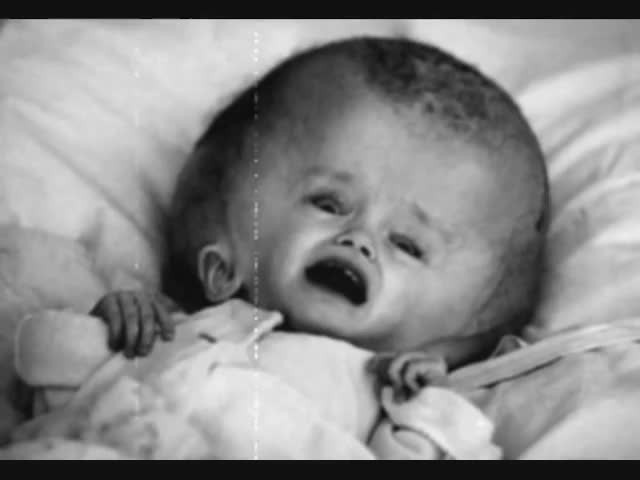 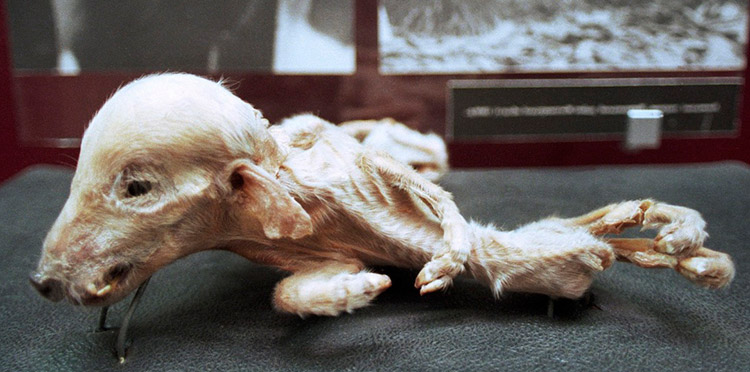 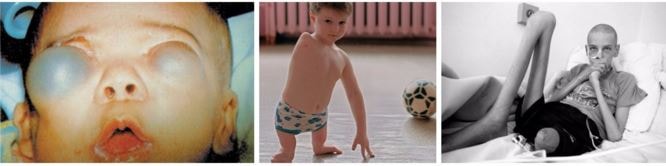 Na zdjęciach: publicznie dostępne w sieci Internet zdjęcia efektów promieniowania lub broni jądrowej
KAZUS
Państwo X, znajdujące się na półwyspie i graniczące od południa z państwem Y o podobnej nazwie, jest państwem posiadającym rosnący arsenał broni atomowej. Państwo X przeprowadza testy jądrowe na swoim terytorium z użyciem swojej broni, doskonaląc ją w miarę upływu czasu.
Państwo X wyraża co jakiś czas pogróżki w stosunku do państw A, B, C i Y, domagając się od nich świadczeń rzeczowych i pieniężnych.
W pewnym momencie, państwo A, którego prezydentem został człowiek składający się z człowieka właściwego oraz samoświadomego tupeciku, stwierdza że konieczna jest wojskowa interwencja humanitarna na terytorium państwa X, aby pozbawić państwo X możliwości użycia broni atomowej. Państwo A zbiera koalicję państw B, C i Y, po czym dokonuje wojskowej interwencji lądowej i morskiej na terytorium X.
Państwo X używa broni atomowej w samoobronie przed interwencją państw A,B,C i Y.
Czy takie użycie broni atomowej jest legalne z punktu widzenia prawa międzynarodowego?
KAZUS
http://www.icj-cij.org/files/case-related/95/095-19960708-ADV-01-00-EN.pdf Opinia doradcza MTS z 8.07.1996 – Legalność użycia lub groźby użycia broni jądrowych
There  is in  neither  customary  nor  conventional international  law  any  specific  authorization  of  the  threat  or  use of  nuclear  weapons; 
There  is in  neither  customary  nor  conventional international  law  any  comprehensive  and  universal  prohibition  of  the  threat  or  use  of nuclear  weapons  as  such; 
A  threat  or  use  of  force  by  means  of  nuclear  weapons  that  is  contrary  to  Article  2,  paragraph  4,  of  the  United  Nations  Charter  and that  fails  to  meet  al1  the  requirements  of Article  51,  is  unlawful 
A  threat  or  use  of  nuclear  weapons  should  also  be  compatible  with  the  requirements  of  the international  law  applicable  in  armed  conflict,  particularly  those  of  the  principles  and  rules  of  interna-  tional  humanitarian  law,  as  well  as  with  specific  obligations  under  treaties  and  other  undertakings  which  expressly  deal  with  nuclear  weapons 
It follows  from  the  above-mentioned  requirements  that  the  threat  or  use  of nuclear weapons would  generally  be  contrary  to  the  rules  of  international  law  applicable  in  armed  conflict,  and  in particular  the  principles  and  rules  of  humanitarian  law;  
However,  in  view  of  the  current  state  of  international  law,  and  of  the  elements  of  fact  at  its  disposal,  the  Court  cannot  conclude  definitively  whether  the  threat  or  use  of nuclear  weapons  would  be  lawful  or  unlawful  in  an  extreme  circumstance  of  self-defence,  in  which  the  very  survival  of  a  State would  be  at  stake;
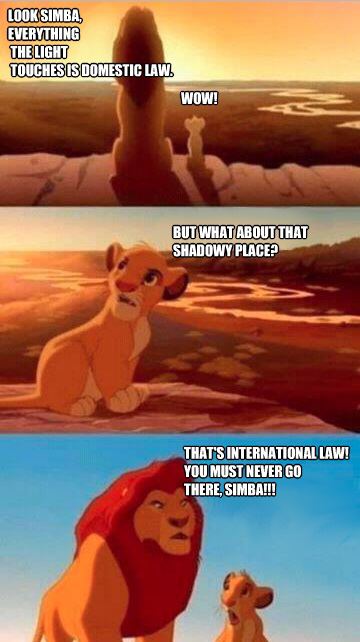 Dziękuję za uwagę